GIZI & KESEHATAN
KBO 616211/ 2 sks (2-0)
Dosen: 
1. Drs. Darlen Sikumbang, M.Biomed
2. Rini Rita T. Marpaung, M. Pd.
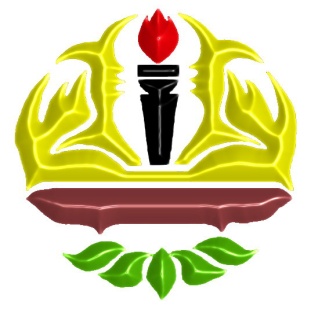 DESKRIPSI
Mata kuliah ini membahas tentang makanan yang memenuhi syarat bagi kesehatan tubuh. Di dalamnya mencakup unsur-unsur gizi yang diperlukan tubuh, nilai gizi makanan, mengatur menu, kebiasaan makan yang keliru, pola makan, gizi dan kesehatan tubuh, gizi dan kecerdasan, gizi dan produktivitas kerja.
TATA TERTIB
Diusahakan tidak terlambat (toleransi keterlambatan 10 menit)
Memakai pakaian sopan, tidak boleh memakai jean, kaos oblong, sendal 
Selama kuliah hp di-off-kan atau silent
Mengerjakan semua tugas
Mengikuti semua ujian/kuis, tidak ada ujian/kuis susulan
Tidak mengganggu perkulihan (suara dan sikap)
Menjaga kebersihan ruangan dan keteraturan susunan tempat duduk
PENILAIAN
Makalah (25%)
UTS (20%)
UAS (20%)
Kuis (15%)
Diskusi (Presentasi + Bertanya) (20%)
TUGAS
PRESENTASI KELOMPOK
MAKALAH
LKM
RINGKASAN
MIND MAP
MENCARI FENOMENA/INFO
Referensi
Arisman. 2007. Gizi dalam Daur Kehidupan. Jakarta. EGC. 
Barasi Mary E. 2009. Ilmu Gizi. AT. A. Galance. 
Almatsier, Sunita. 2009. Prinsip Dasar Ilmu Gizi. Jakarta. Gramedia Pustaka Utama. 
Campbell, et al. 2011. Biology. USA. Pearson. 
Sullivan, Robert. 2004. Digestion and Nutrion. Philadelphia. Chelsea House Publiseher.
Yeung dan Laquatra. 2003. Handbook of Nutrition. USA. Heinz. 
Sumber internet